Глава 2
Цифровая схемотехника и архитектура  компьютера, второе издание
Дэвид М. Харрис и Сара Л. Харрис
Цифровая схемотехника и архитектура  компьютера
Эти слайды предназначены для преподавателей, которые читают лекции на основе учебника «Цифровая схемотехника и архитектура компьютера» авторов Дэвида Харриса и Сары Харрис. Бесплатный русский перевод второго издания этого учебника можно загрузить с сайта компании Imagination Technologies: 

https://community.imgtec.com/downloads/digital-design-and-computer-architecture-russian-edition-second-edition

Процедура регистрации на сайте компании Imagination Technologies описана на станице:

http://www.silicon-russia.com/2016/08/04/harris-and-harris-2/
Благодарности
Перевод данных слайдов на русский язык был выполнен командой сотрудников университетов и компаний из России, Украины, США в составе: 
Александр Барабанов - доцент кафедры компьютерной инженерии факультета радиофизики, электроники и компьютерных систем Киевского национального университета имени Тараса Шевченко, кандидат физ.-мат. наук, Киев, Украина; 
Антон Брюзгин - начальник отдела АО «Вибро-прибор», Санкт-Петербург, Россия.
Евгений Короткий - доцент кафедры конструирования электронно-вычислительной аппаратуры факультета электроники Национального технического университета Украины «Киевский Политехнический Институт», руководитель открытой лаборатории электроники Lampa, кандидат технических наук, Киев, Украина;
Евгения Литвинова – заместитель декана факультета компьютерной инженерии и управления, доктор технических наук, профессор кафедры автоматизации проектирования вычислительной техники Харьковского национального университета радиоэлектроники, Харьков, Украина;
Юрий Панчул - старший инженер по разработке и верификации блоков микропроцессорного ядра в команде MIPS I6400, Imagination Technologies, отделение в Санта-Кларе, Калифорния, США;
Дмитрий Рожко - инженер-программист АО «Вибро-прибор», магистр Санкт-Петербургского государственного автономного университета аэрокосмического приборостроения (ГУАП), Санкт-Петербург, Россия;
Владимир Хаханов – декан факультета компьютерной инженерии и управления, проректор по научной работе, доктор технических наук, профессор кафедры автоматизации проектирования вычислительной техники Харьковского национального университета радиоэлектроники, Харьков, Украина;
Светлана Чумаченко – заведующая кафедрой автоматизации проектирования вычислительной техники Харьковского национального университета радиоэлектроники, доктор технических наук, профессор, Харьков, Украина.
Глава 2 :: Темы
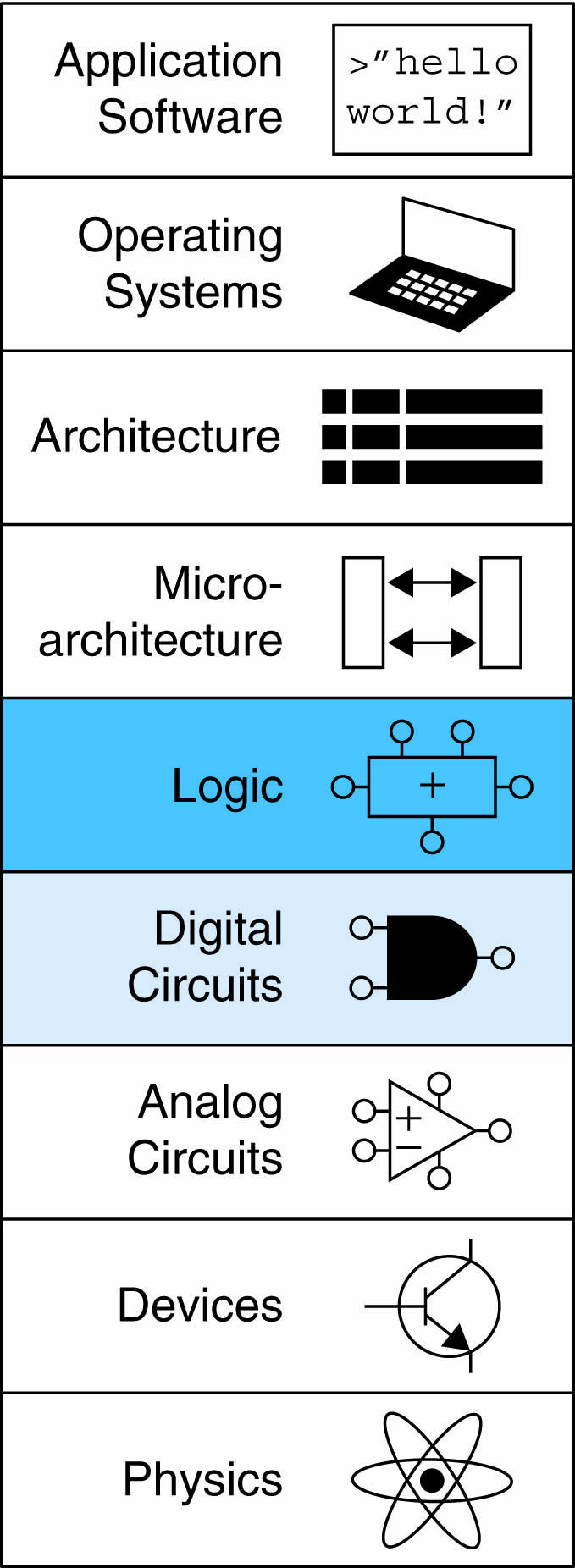 Введение
Булевы выражения
Булева алгебра
От логики к логическим элементам
Многоуровневая комбинационная логика
Что за X и Z?
Карты Карно
Базовые комбинационные блоки
Временные характеристик
Введение
Логическая схема состоит из:
Входов
Выходов
Функциональной спецификации
Временной спецификации
Схемы
Узлы
Входы: A, B, C
Выходы: Y, Z
Внутренний узел: n1
Элементы схемы
E1, E2, E3
Каждый их них, в свою очередь, является схемой
Типы цифровых схем
Комбинационные цифровые схемы
Не имеют памяти
Выход определяется текущим состоянием входов
Последовательностные цифровые схемы
Имеют память
Выход определяется текущим и предыдущим состоянием входов
Правила комбинационной композиции
Каждый элемент сам является комбинационным
Каждое узел схемы является или входом, или подсоединен к одному-единственному выходу другого элемента 
Схема не содержит циклических путей
Пример:
Булевы выражения
Функциональная спецификация выходов по значениям входов
Пример:    S     = F(A, B, Cin)
                  	     Cout = F(A, B, Cin)
Некоторые определения
Дополнение: переменная с чертой над именем
    A, B, C
Литерал: переменная или ее дополнение 
    A, A, B, B, C, C
Импликанта: произведение литералов
    ABC, AC, BC
Минтерм: произведение, в которое входят литералы всех входных переменных
    ABC, ABC, ABC
Макстерм: сумма, в которую входят литералы всех входных переменных
    (A+B+C), (A+B+C), (A+B+C)
Дизъюнктивная форма
Все выражения могут быть записаны в дизъюнктивной форме
Каждой строке соответствует минтерм
Минтерм является произведением (И, AND) литералов
Каждый минтерм становится ИСТИННЫМ только для своей строки
Функция записывается путем суммирования минтермов тех строк, для которых выход равен ИСТИНЕ 
Таким образом, формируется сумма (ИЛИ, OR) произведений (И, AND)
Y = F(A, B) =
Дизъюнктивная форма
Sum-of-Products Form
Все выражения могут быть записаны в дизъюнктивной форме
Каждой строке соответствует минтерм
Минтерм является произведением (AND) литералов
Каждый минтерм становится ИСТИННЫМ только для своей строки
Функция является суммой минтермов тех строк, для которых выход равен ИСТИНЕ 
Таким образом, формируется сумма (ИЛИ, OR) произведений (И, AND)
Y = F(A, B) =
Дизъюнктивная форма
Sum-of-Products Form
Все выражения могут быть записаны в дизъюнктивной форме
Каждой строке соответствует минтерм
Минтерм является произведением (И, AND) литералов
Каждый минтерм становится ИСТИННЫМ только для своей строки
Функция записывается путем суммирования минтермов тех строк, для которых выход равен ИСТИНЕ 
Таким образом, формируется сумма (ИЛИ, OR) произведений (И, AND)
Y = F(A, B) = AB + AB = Σ(1, 3)
Конъюнктивная форма
Все булевы выражения могут быть записаны в конъюнктивной форме
Каждой строке соответствует макстерм
Макстерм является суммой (ИЛИ, OR) литералов
Каждый макстерм становится ЛОЖНЫМ только для своей строки
Функция является произведением макстермов тех строк, для которых выход равен ЛОЖЬ
Таким образом, формируется произведение (И, AND) сумм (ИЛИ, OR)
Y = F(A, B) = (A + B)(A + B) = Π(0, 2)
Примеры булевых выражений
Вы собираетесь в кафетерий пообедать
Вы не пообедаете (E) 
Там закрыто (не открыто, O) или
Они предлагают только корн-доги (C)
Запишите таблицу истинности, по которой можно определить пообедаете ли вы (E)
Примеры булевых выражений
Вы собираетесь в кафетерий пообедать
Вы не пообедаете (E) 
Там закрыто (не открыто, O) или
Они предлагают только корн-доги (C)
Запишите таблицу истинности, по которой можно определить пообедаете ли вы (E)
Дизъюнктивная и конъюнктивная формы
Дизъюнктивная форма (SOP,  sum-of-products) сумма (ИЛИ) произведений (И)




Конъюнктивная форма (POS, product-of-sums) - произведение (И) сумм (ИЛИ)
Дизъюнктивная и конъюнктивная формы
Дизъюнктивная форма (SOP,  sum-of-products) сумма (ИЛИ) произведений (И)




Конъюнктивная форма (POS, product-of-sums) - произведение (И) сумм (ИЛИ)
Y = OC
   = Σ(2)
Y = (O + C)(O + C)(O + C)
   = Π(0, 1, 3)
Булева алгебра
Аксиомы и теоремы позволяют упрощать булевы выражения
Подобно обычной алгебре, но проще: переменные принимают только два значения (0 или 1)
Двойственность аксиом и теорем:
Можно взаимно заменить И и ИЛИ, 0 и 1
Булевы аксиомы
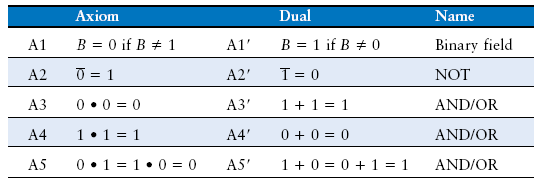 T1: Теорема идентичности
B    1 = B
B + 0 = B
T1: Теорема идентичности
B    1 = B
B + 0 = B
T2: Теорема о нулевом элементе
B    0 = 0
B + 1 = 1
T2: Теорема о нулевом элементе
B    0 = 0
B + 1 = 1
T3: Теорема об идемпотентности
B    B = B
B + B = B
T3: Теорема об идемпотентности
B    B = B
B + B = B
T4: Теорема идентичности
B = B
T4: Теорема идентичности
B = B
T5: Теорема о дополнительности
B    B = 0
B + B = 1
T5: Теорема о дополнительности
B    B = 0
B + B = 1
Булевы теоремы, обзор
Булевы теоремы нескольких переменных
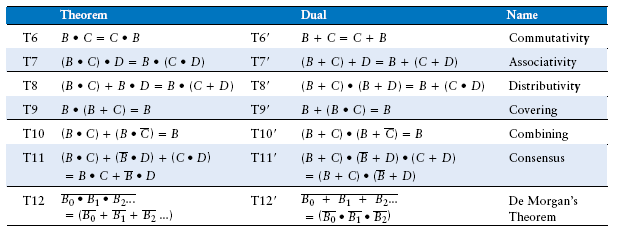 Упрощение булевых выражений
Пример 1:
Y = AB + AB
Упрощение булевых выражений
Пример 1:
Y = AB + AB
       = B(A + A)	T8
       = B(1)		T5’
       = B		T1
Упрощение булевых выражений
Пример 2:
Y = A(AB + ABC)
Упрощение булевых выражений
Пример 2:
Y = A(AB + ABC)
       = A(AB(1 + C))		T8
       = A(AB(1))			T2’
       = A(AB)			T1
	   = (AA)B			T7
       = AB				T3
Теорема де Моргана
Y = AB = A + B




Y = A + B = A   B
Перемещение инверсии
Назад:
Изменить тип элемента
Добавить инверсию на входы



Вперед:
Изменить тип элемента
Добавить инверсию на выход
Перемещение инверсии
Запишите булево выражение для этой схемы
Перемещение инверсии
Запишите булево выражение для этой схемы
Y = AB + CD
Правила перемещения инверсии
Начать с выхода и двигаться в направлении входов
Перемещать инверсию от выходов ко входам 
Нарисовать элементы так, чтобы увидеть, что инверсии взаимно уничтожаются
Пример перемещения инверсии
Пример перемещения инверсии
Пример перемещения инверсии
Пример перемещения инверсии
От логики к логическим элементам
Двухуровневая цифровая схема Сначала элементы И, затем ИЛИ
Пример: Y = ABC + ABC + ABC
Правила изображения принципиальных схем
Входы слева (или сверху)
Выходы справа (или внизу)
Информация передается от элементов, расположенных слева, к элементам, расположенным справа
Для проводников стараться использовать прямые линии
Правила изображения принципиальных схем (продолжение)
Проводники всегда должны соединяться в виде буквы Т
Точка в месте пересечения проводников обозначает их соединение
Проводники, пересекающиеся без точки, не имеют соединения друг с другом
Схемы с несколькими выходами
Пример: Схема приоритета
     Выход устанавливается
	в соответствии
	со старшим разрядом
	который равен ИСТИНЕ
Схемы с несколькими выходами
Пример: Схема приоритета
     Выход устанавливается
	в соответствии
	со старшим входом
	который равен ИСТИНЕ
Реализация схемы приоритета
Безразличное значение
Конфликт: X
Конфликтом: схема пытается установить на выходе одновременно 0 и 1 
Действительное значение находится где-то между
Может быть 0, 1 или в запрещенной диапазоне 
Может зависеть от напряжения, температуры, времени, шума
Часто вызывает большое энергопотребление




Предупреждение: 
Конфликт обычно является ошибкой
В зависимости от контекста X обозначает безразличное значение или конфликт
Третье состояние: Z
Третье состояние, состояние высокого импеданса, неподключенная или плавающая цепь
Состояние неподключенного выхода может быть 0, 1 или быть промежуточным
Вольтметр не показывает что узел находится в плавающем состоянии
                             Буфер с тремя состояниями
Шины с тремя состояниями
Состояние высокого импеданса используется для создания шин
Несколько микросхем подключены к шине
Но активной в некоторый момент может быть  одна и только одна
Карты Карно
Булевы выражения можно упростить путем комбинирования термов
Карты Карно позволяют наглядно минимизировать выражение
PA + PA = P
Карты Карно
Обведите овалом 1 в соседних квадратах
В булево выражение включаются только те литералы, прямая и инверсная форма которых не попадает в овал





                                            Y = AB
Карты Карно - три входа
Карты Карно - три входа
Y = AB + BC
Построение карты Карно
Дополнение: переменная с чертой над именем
    A, B, C
Литерал: Литерал: переменная или ее дополнение
    A, A, B, B, C, C
Импликанта: произведение литералов
    ABC, AC, BC
Первичная импликанта: импликанта, соответствующая наибольшему овалу на карте Карно
Правила карт Карно
Каждая 1 должна входить хотя бы в один овал
Каждый овал должен охватывать блок, число клеток которого в каждом направлении равно степени двойки (то есть 1, 2 или 4)
Каждый овал должен настолько большим, насколько это возможно
Овал может связывать края карты Карно
Безразличные значения (X) могут входить в овал, если это помогает минимизировать выражение
Карты Карно - четыре входа
Карты Карно - четыре входа
Карты Карно - четыре входа
Карты Карно и безразличные значения
Карты Карно и безразличные значения
Карты Карно и безразличные значения
Базовые комбинационные блоки
Мультиплексоры
Дешифраторы
Мультиплексор (Mux)
Выбирает один из N входов и соединяет его с выходом
log2N-бит для выбора входа – вход управления (выбора)
Пример:                                2:1 Mux
Реализация мультиплексоров
Используя логические элементы
Дизъюнктивная форма
Используя буферы с тремя состояниями
Для N-входового мультиплексора используется N буферов с тремя состояниями
Один и только один их них включается для выбора соответствующего входа
2-<70>
Цифровые схемы на основе мультиплексоров
Использование мультиплексоров как таблиц преобразования
Цифровые схемы на основе мультиплексоров
Уменьшение размера мультиплексора
Дешифраторы
N входов, 2N выходов
Прямой унитарный код: только один выход принимает значение ИСТИНА
Реализация дешифраторов
Цифровые схемы на основе дешифраторов
Функция ИЛИ от минтермов
Временные характеристик
Задержка между изменением входа и соответствующим изменением выхода
Как проектировать быстрые схемы?
Задержки распространения и реакции
Задержка распространения tpd = максимальная задержка тракта вход-выход
Задержка реакции tcd = минимальная задержка тракта вход-выход
Задержки распространения и реакции
Задержки обусловлены
Емкостями и сопротивлениями в цепях
Конечностью скорости света
Причины, по которым tpd и tcd могут различаться
Разные задержки нарастания и спада сигнала
Несколько входов и выходов, одни из которых быстрее, чем другие
Замедление работы схемы при повышении температуры и ускорение при охлаждении
Критический (длинный) и кратчайший пути
Критический (длинный) путь  tpd = 2tpd_AND + tpd_OR
                     Кратчайший путь  tcd = tcd_AND
Импульсные помехи
Одиночное изменение на входного сигнала вызывает несколько изменений сигнала на выходе
Пример импульсной помехи
Что происходит когда A = 0, C = 1, а B изменяется с 1 до 0?
Пример импульсной помехи (продолжение)
Борьба с импульсными помехами
Почему импульсные помехи важны?
Импульсные помехи не являются серьезной проблемой при проектировании синхронных схем (глава 3)
Важно уметь распознавать их при моделировании или на экране осциллографа
От всех импульсных помех невозможно избавиться - одновременные изменения нескольких входов могут привести к появлению таких помех